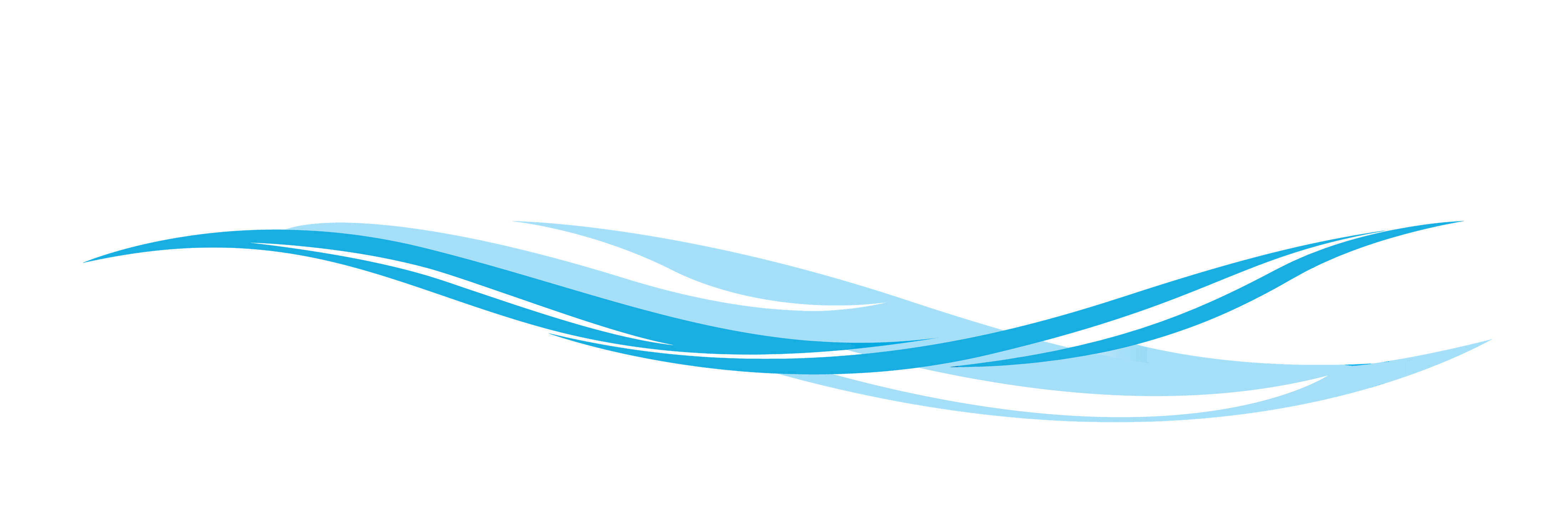 5 Groups That Impact How 
You Lead Change
THE LEADER’S CIRCLE
You need to focus on the people you are trying to reach, not on the people you are trying to keep.
THE LEADER’S CIRCLE
Not everything is going to go according to plan.
THE LEADER’S CIRCLE
The three principles for leading change:
Do the math
Choose your focus
Attack problems not people
THE LEADER’S CIRCLE
People change when the pain associated with status quo is greater than the pain associated with change.
THE LEADER’S CIRCLE
There are five groups that impact how you lead change:
Innovators
Early Adopters
Early Majority
Quiet Majority
Opponents
THE LEADER’S CIRCLE